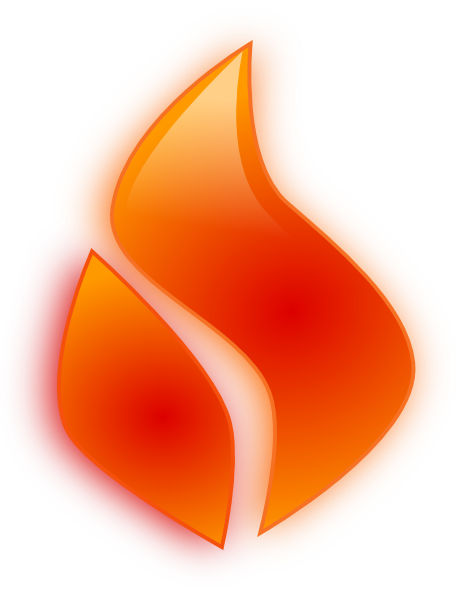 Modular SDN Programming w/ Pyretic
Joshua Reich
Princeton University





www.frenetic-lang.org/pyretic
[Speaker Notes: Today, I’m going to show you how to build sophisticated SDN apps
Out of independent modules 
written in a novel domain specific language embedded in Python
Available for you to download at the URL behind me]
SDN Is Great!
2
Programming w/ OpenFlow?
Not So Much.
* We are huge fans of OpenFlow as a hardware-centric protocol/interface, 
  just not as the basis for an API for human programers.
3
Example Network
SDN Switch
w/ labeled ports
Servers
Internet
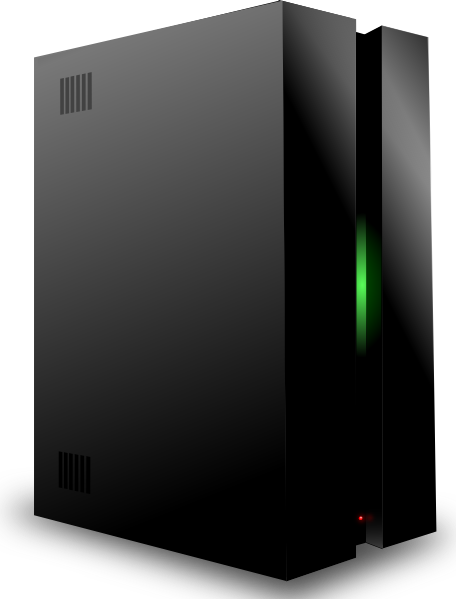 A
2
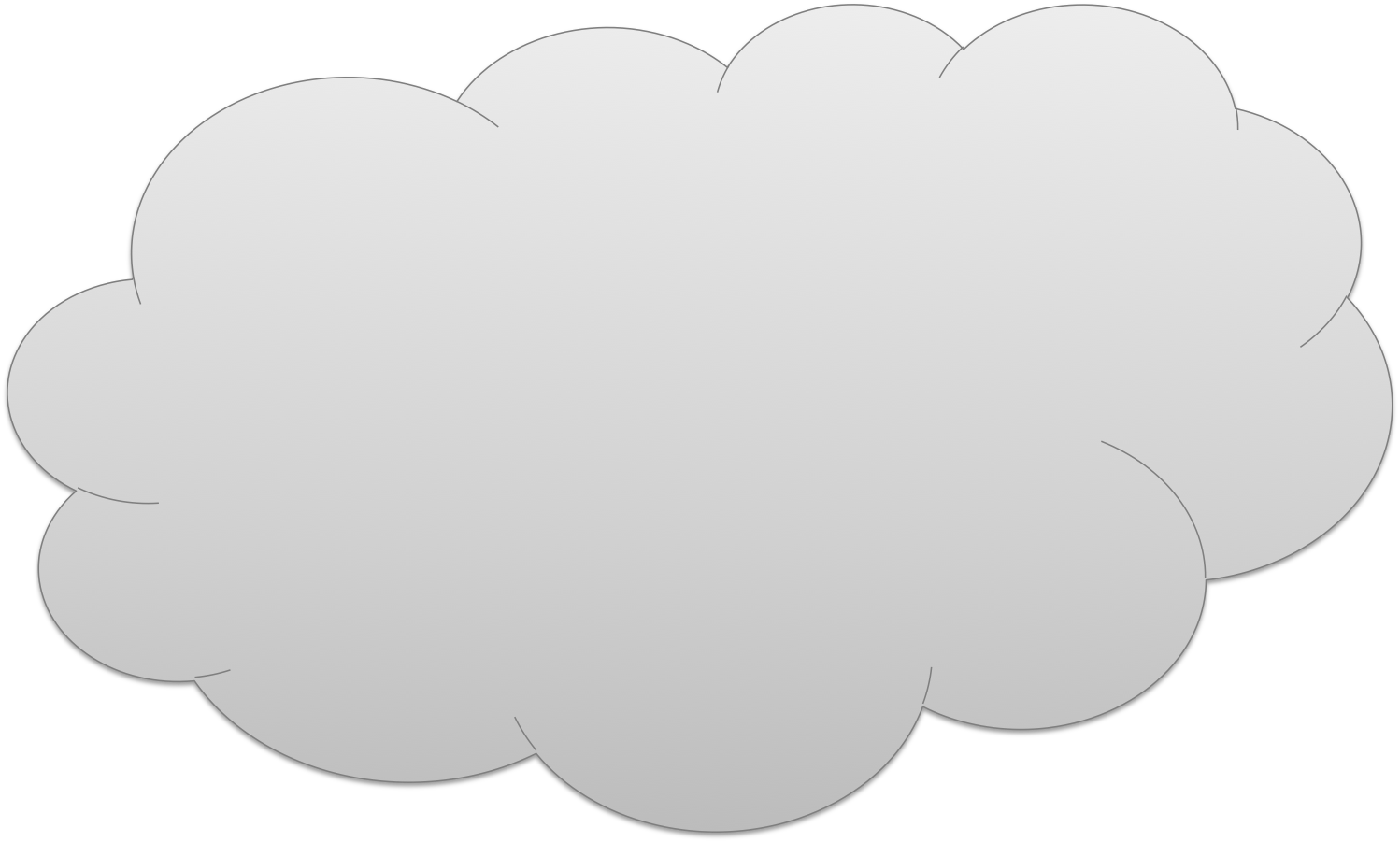 1
3
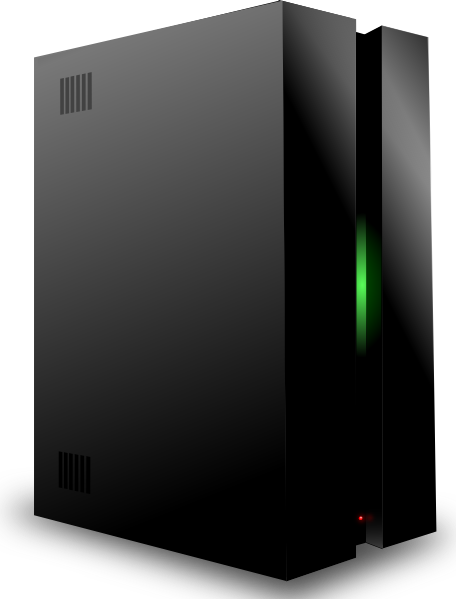 B
4
[Speaker Notes: The API that has made this possible is OpenFlow
Which I’ll describe in the context of a simple network (which we will return to later)
Made of an SDN switch 
connected on port 1 to the internet
And on ports 2 and 3 to servers A and B respectively]
A Simple OpenFlow Program
2:dstip=A  -> fwd(2)
1:*        -> fwd(1)
2:dstip=B  -> fwd(3)
OpenFlow
Program
Priority
Pattern
Action
Counters for each rule 
- #bytes, #packets
Route: IP/fwd
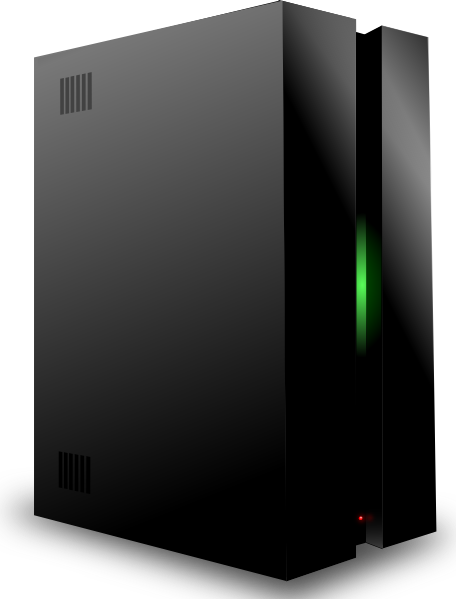 dstip=A
A
2
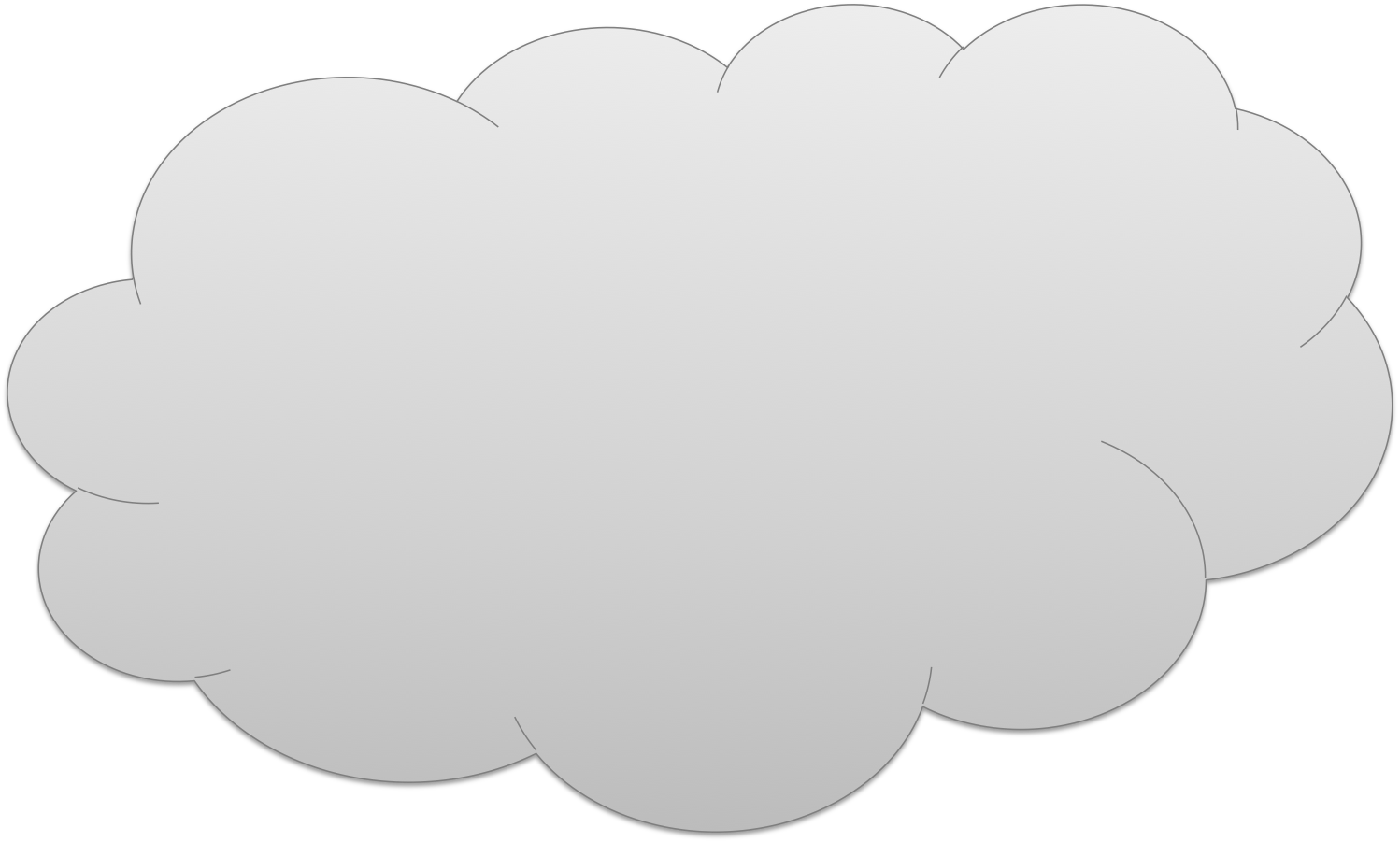 1
3
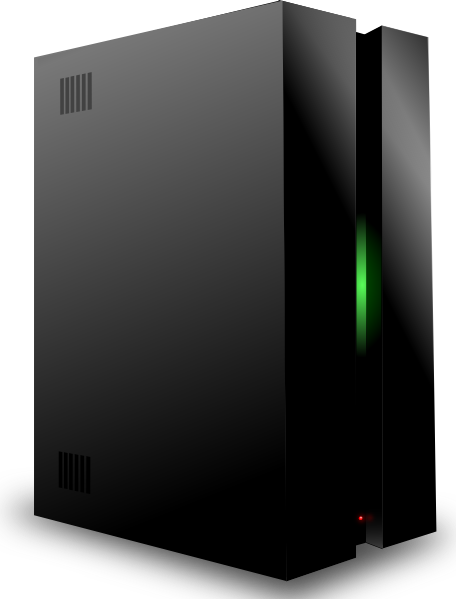 B
dstip!=A
dstip!=B
dstip=B
5
[Speaker Notes: Let’s consider a simple OpenFlow IP routing program shown in the green box
Each line or “rule” has a pattern – that determines which packets will be matched – here destination IPS
An associated action – here forward out a particular port
A priority used to disambiguate between overlapping patterns,]
One API, Many Uses
1:dstmac=A -> fwd(2)
1:dstmac=B -> fwd(3)
2:*        -> fwd(1)
Priority
Ordered
Pattern
Action
Switch: MAC/fwd
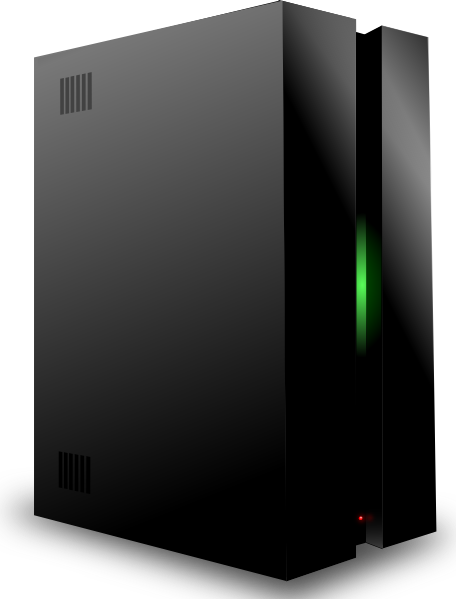 A
2
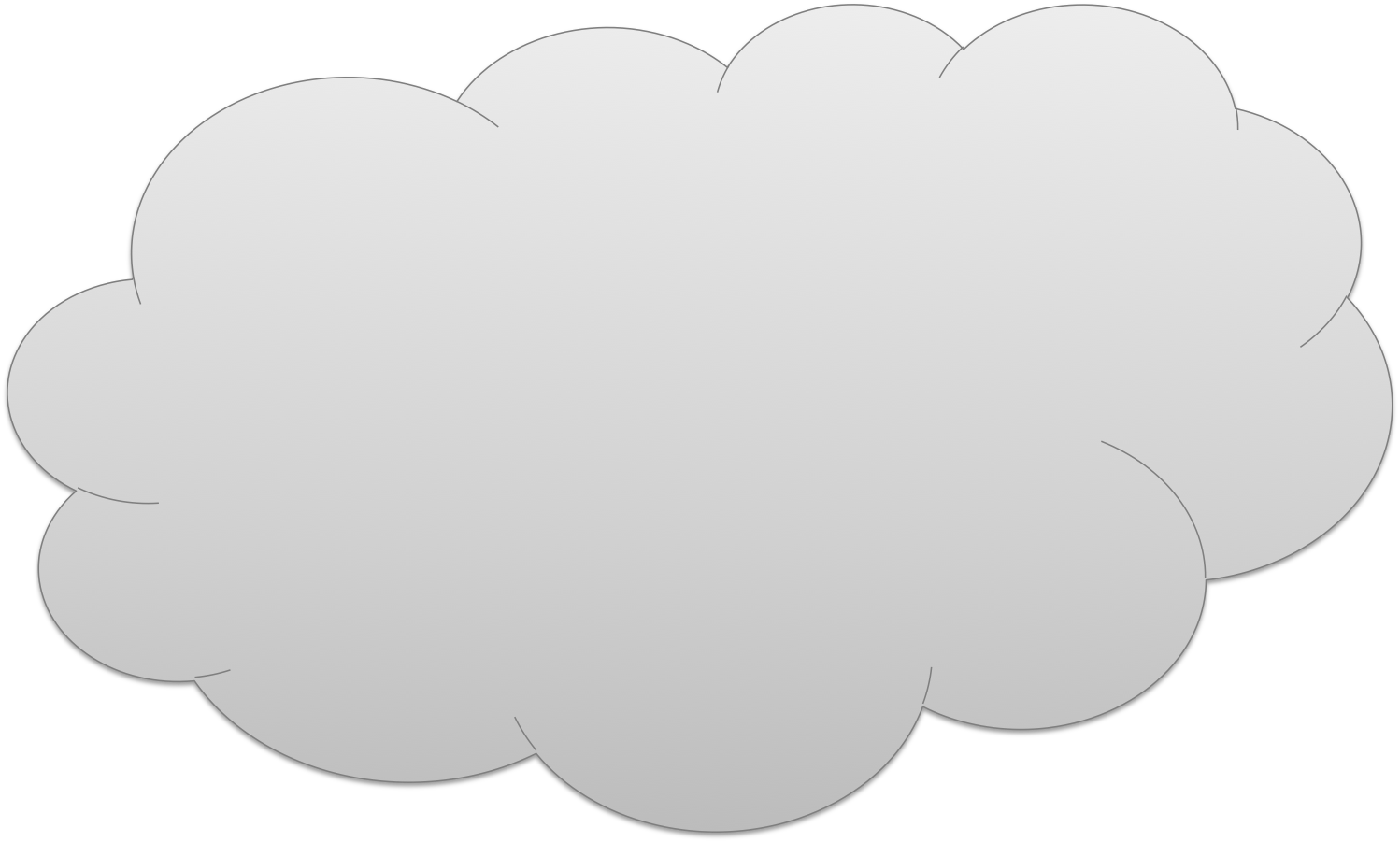 1
3
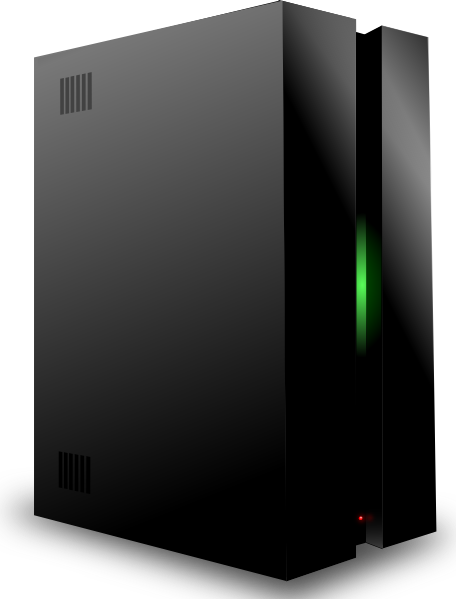 B
6
[Speaker Notes: A different choice of pattern use MAC addresses instead of IPs, with the same relative priorities (we’ll assume our rules are listed in priority order from here on)
 produces an ethernet switching program.]
One API, Many Uses
srcip=0*,dstip=P -> mod(dstip=A)    
  srcip=1*,dstip=P -> mod(dstip=B)
Pattern
Action
Load Balancer: IP/mod
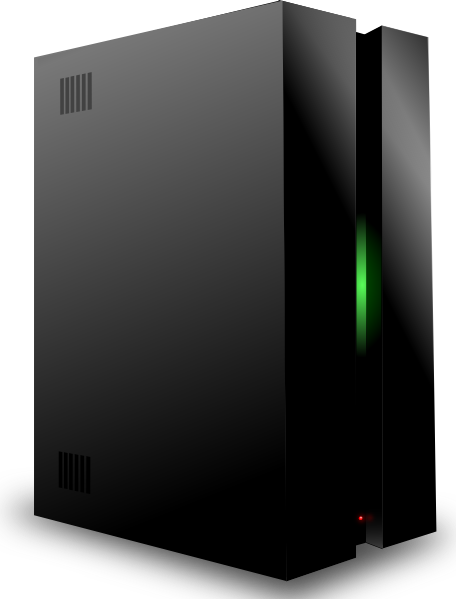 A
2
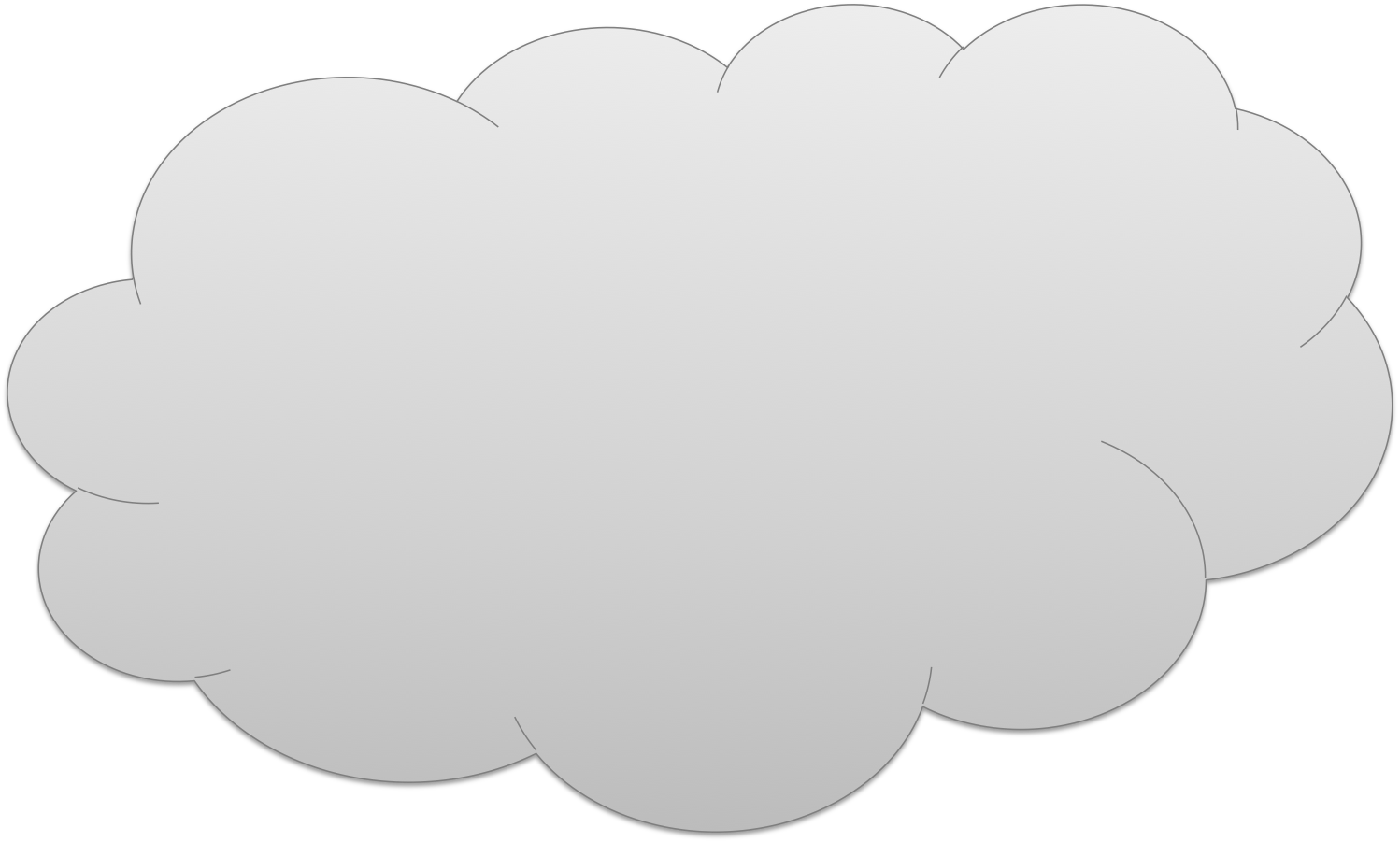 1
3
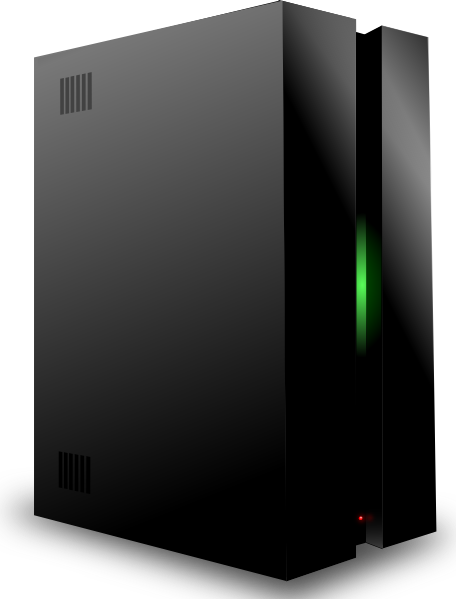 B
7
[Speaker Notes: Likewise, we can produce a load balancer by choosing a more complex pattern match and a different action – modify
In this way OpenFlow lets us manage all sorts of heterogenous hardware / functionality using same interface!]
OpenFlow Programming Stack
*First Order Approximation
Monolithic Controller
App
Control Flow, Data Structures, etc.
Controller Platform
Runtime
(OpenFlow)
Switch API
Switches
Programming SDN w/ OpenFlow
The Good
Network-wide visibility
Direct control over the switches
Simple data-plane abstraction
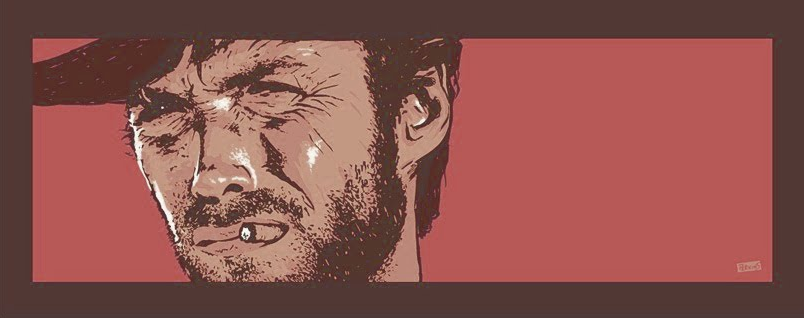 The Bad
Low-level programming interface
Functionality tied to hardware
Explicit resource control
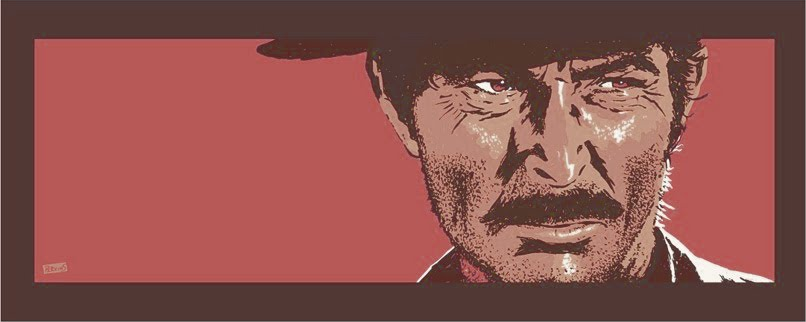 The Ugly
Non-modular, non-compositional
Challenging distributed programming
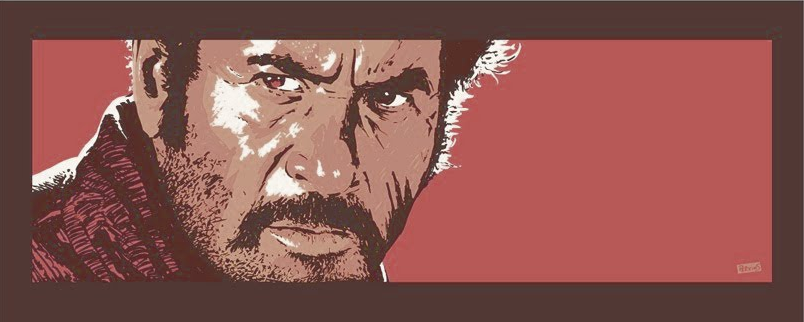 Images by Billy Perkins
9
Today: OpenDaylight, POX, etc.
~ Assembly language
~ Registers, adders, etc.
Monolithic Controller
App
Data and Control Flow
Controller Platform
Runtime
(OpenFlow)
Switch API
Switches
Pyretic: Language & Platform
Route
FW
LB
Monitor
Apps
(Pyretic)
Programmer API
Pyretic Controller Platform
Runtime
(OpenFlow)
Switch API
Switches
{Frene,Pyre}tic?
Frenetic is a SDN umbrella project focused on
Language design
Compiler implementation
We’ve produced
Great (northbound) abstraction for programmers
Techniques for implementing these abstractions
Two current members of the family
Pyretic: embedded & implemented in Python
Frenetic Ocaml: embedded & implemented in OCaml
12
Pyretic or Frenetic Ocaml?
13
Pyretic from 10,000 ft
14
Pyretic Philosophy
Provide high-level programming abstractions
Based on state-of-the-art PL techniques
Implement w/ state-of-the-art systems tech   
Package for the networking community
Focus on real world utility and cutting edge features
15
Open Source and Programmer-Friendly
Embedded and Implemented in Python
Rich support for dynamic policies
Familiar constructs and environment
Python library / module system
Default 3-clause BSD license
Active & growing developer community
GitHub repository & wiki
Video tutorials and documentation
HW  Middleware  QA  Ops
Hard and soft-switches
Network processors
Reconfigurable pipelines
Hardware accelerated features
Programmable x86 dataplane
APIs and Languages
Traffic Monitoring/Sampling/QoS 
Testing, Debugging, Verification
Experimentation & Testbeds
Integration & Orchestration
End hosts
Legacy switches
Middleboxes
Network Services
WAN, Enterprise, DC, Home
Wireless & Optical 
Systems Challenges
Scalability
Fault-tolerance
Consistency
Upgradability
Performance
Security
Virtualization 
of network
of services
of address space
17
Where Pyretic Fits
Hard and soft-switches
Network processors
Reconfigurable pipelines
Hardware accelerated features
Programmable x86 dataplane
APIs and Languages
Traffic Monitoring/Sampling/QoS 
Testing, Debugging, Verification
Experimentation & Testbeds
Integration & Orchestration
End hosts
Legacy switches
Middleboxes
Network Services
WAN, Enterprise, DC, Home
Wireless & Optical 
Systems Challenges
Scalability
Fault-tolerance
Consistency
Upgradability
Performance
Security
Virtualization 
of network
of services
of address space
18
Pyretic from 1,000 ft
19
Basic Programmer Wishlist
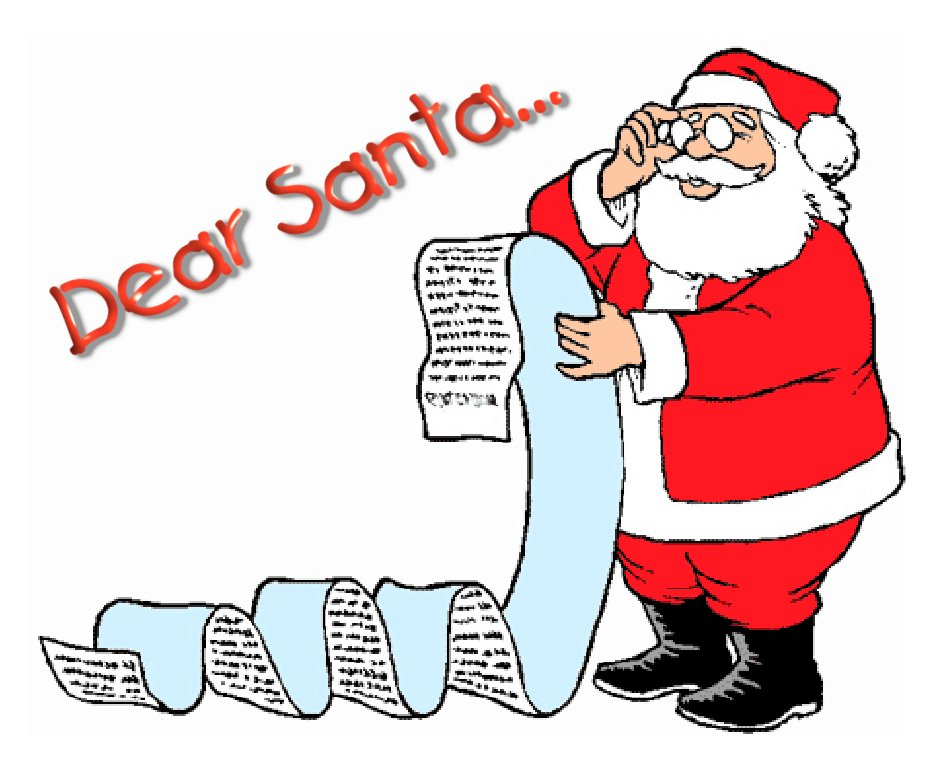 Encode policy concisely
Write portable code
Specify traffic of interest
Compose code from independent modules 
Query network state
Modify policy dynamically
20
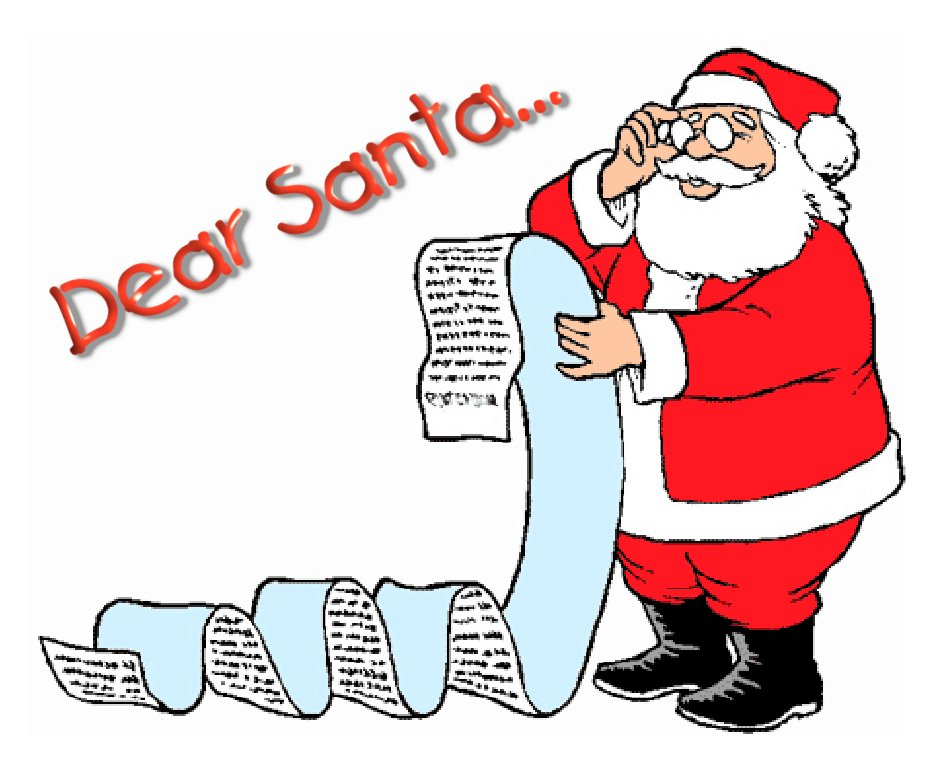 Pyretic =
* Our goal
21
Pyretic Provides
22
Pyretic from 500 ft
23
Policy in OpenFlow
Defining “policy” is complicated
All rules in all switches
Packet-in handlers
Polling of counters
Programming “policy” is error-prone
Duplication between rules and handlers
Frequent changes in policy (e.g., flowmods)
Policy changes affect packets in flight
24
From Rules to a Policy Function
Located packet
A packet and its location (switch and port)
Policy function
From located packet to set of located packets
Examples
Original packet: identity
Drop the packet: drop
Modified header: modify(f=v)
New location: fwd(a)
25
Pyretic at sea-level
26
Why a set? Consider flood
To flood every packet:

from pyretic.lib.corelib import *

def main():
	return flood()
27
[Speaker Notes: hub.py]
No worrying about:
Writing a separate handler for controller
Constructing and sending OpenFlow rules
Keeping track of each switch 
Whether all switches supports the OpenFlow “flood” action (portability!)
28
Programmer Wishlist
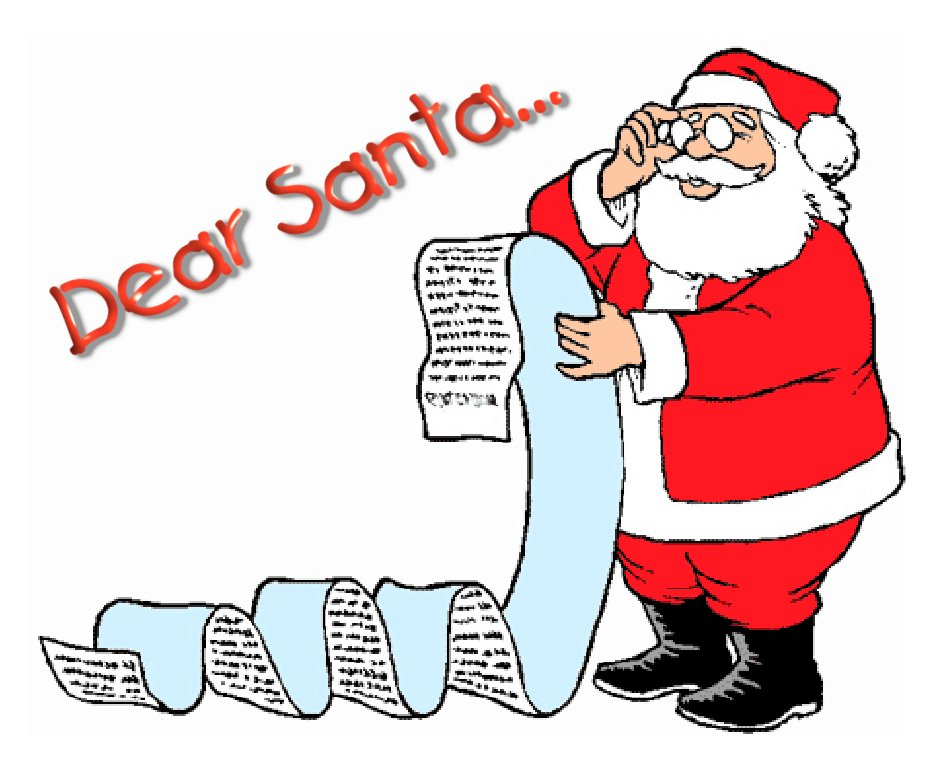 Encode policy concisely
Specify traffic of interest
Write portable code
Compose code from independent modules 
Query network state
Modify policy dynamically
29
From Bit Patterns to Predicates
OpenFlow: bit patterns 
No direct way to specify dstip!=10.0.0.1 
Requires two prioritized bitmatches
Higher priority: dstip=10.0.0.1
Lower priority:  *

Pyretic: boolean predicates
Combined with &, |, and ~
E.g., ~match(dstip=10.0.0.1)
30
Example: Access Control
Block host 10.0.0.3

def access_control():
	return ~(match(srcip=‘10.0.0.3’) | 
           match(dstip=‘10.0.0.3’) )
31
Programmer Wishlist
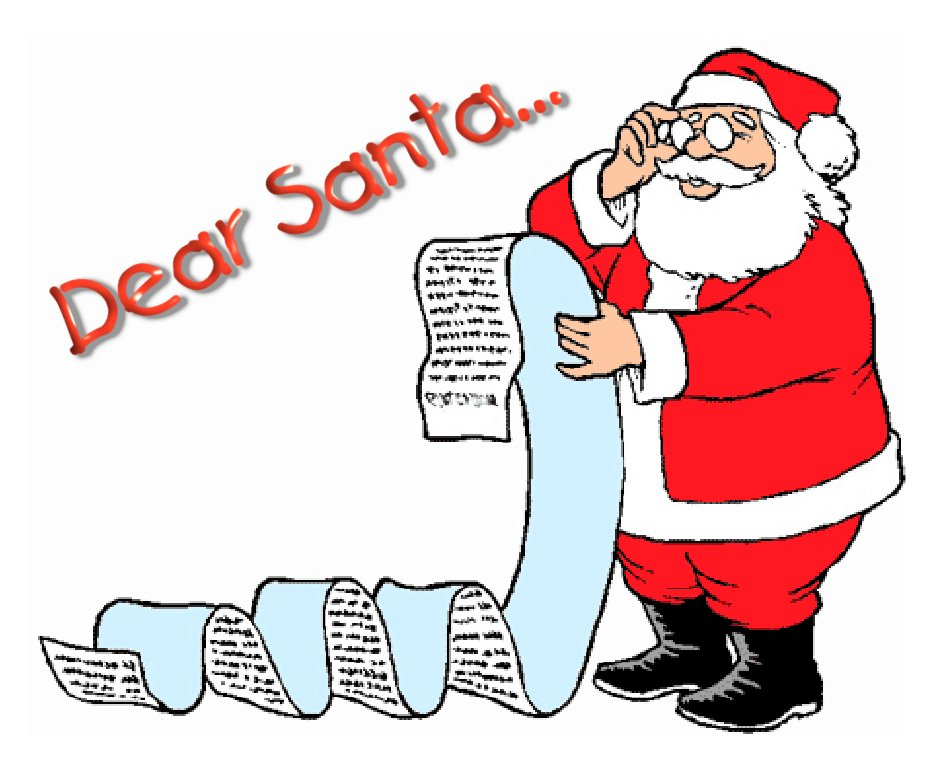 Encode policy concisely
Write portable code
Specify traffic of interest
Compose code from independent modules 
Query network state
Modify policy dynamically
32
OpenFlow Packets
Location specific code needs both
The packet
The OF packet_in message*


Tagging packets requires choosing 
Header field (e.g., VLAN, MPLS, TOS bits)
Set of values


Neither concise nor portable
* https://github.com/noxrepo/pox/tree/betta/pox/misc/of_tutorial.py
33
Pyretic Virtual Header Fields
Unified abstraction
Real headers: dstip, srcport, …
Packet location: switch and port
User-defined: e.g., traffic_class
Simple operations, concise syntax
Match: match(f=v)
Modify: modify(f=v)
Example
match(switch=A) & match(dstip=‘1.0.0.3’)
34
Runtime Handles Implementation
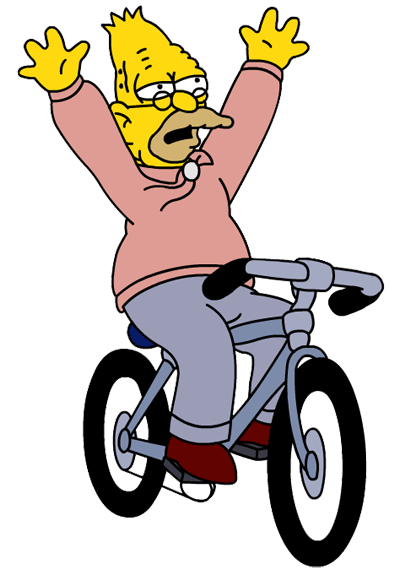 Compiler chooses 
What set of header bits to use 
What each value means
Conceptual – no tying to particular mech.
Portable – different hw, other modules 
Efficient
Don’t need same vlan value network-wide
Sometimes tags will ‘factor out’
35
Programmer Wishlist
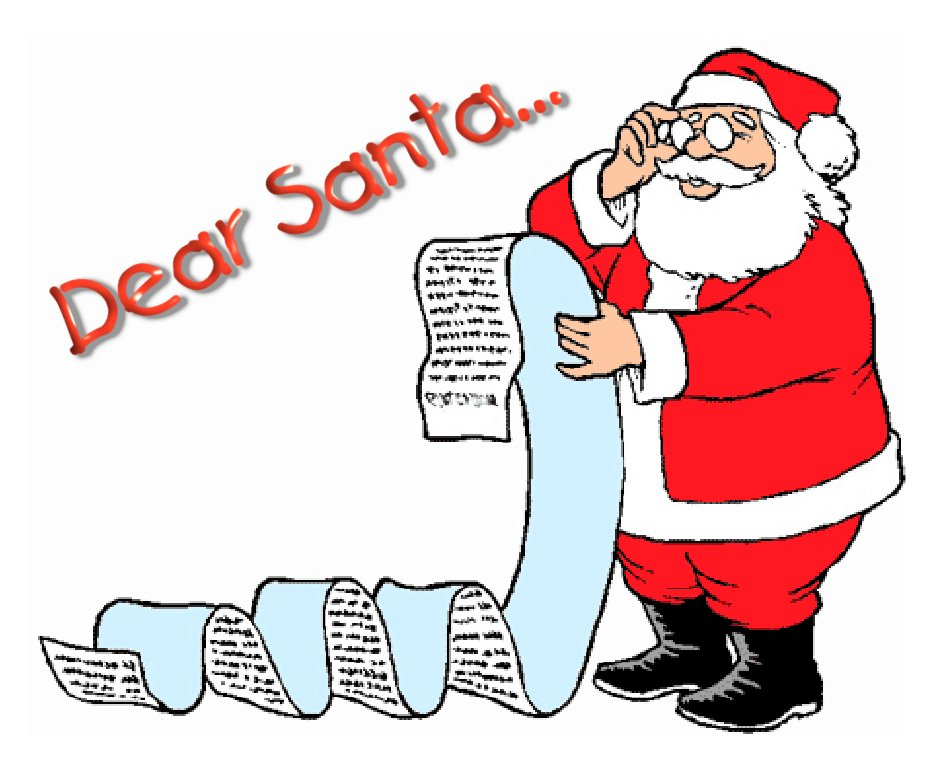 Encode policy concisely
Write portable code
Specify traffic of interest
Compose code from independent modules 
Query network state
Modify policy dynamically
36
Recall OpenFlow
37
Balance then Route (in Sequence)
dstip=A  -> fwd(2)
dstip=B  -> fwd(3)
*        -> fwd(1)
srcip=0*,dstip=P -> mod(dstip=A)      srcip=1*,dstip=P -> mod(dstip=B)
Combined Rules?
(only one match)
srcip=0*,dstip=P -> mod(dstip=A)      srcip=1*,dstip=P -> mod(dstip=B)
dstip=A -> fwd(2)
         dstip=B -> fwd(3)    
*                -> fwd(1)
Balances w/o
Forwarding!
Forwards w/o 
Balancing!
dstip=A -> fwd(2)      
         dstip=B -> fwd(3)      
*                -> fwd(1)
srcip=0*,dstip=P -> mod(dstip=A)      srcip=1*,dstip=P -> mod(dstip=B)
38
Route and Monitor (in Parallel)
Monitor
Route
dstip = 10.0.0.2  fwd(2)
dstip = 10.0.0.3  fwd(3)
*                 fwd(1)
srcip = 5.6.7.8  count
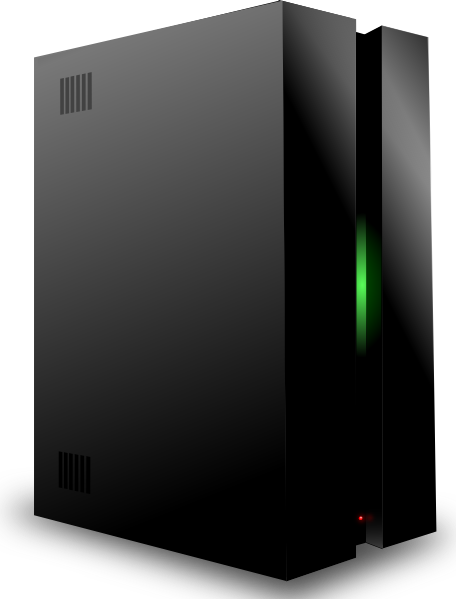 IP = 10.0.0.2
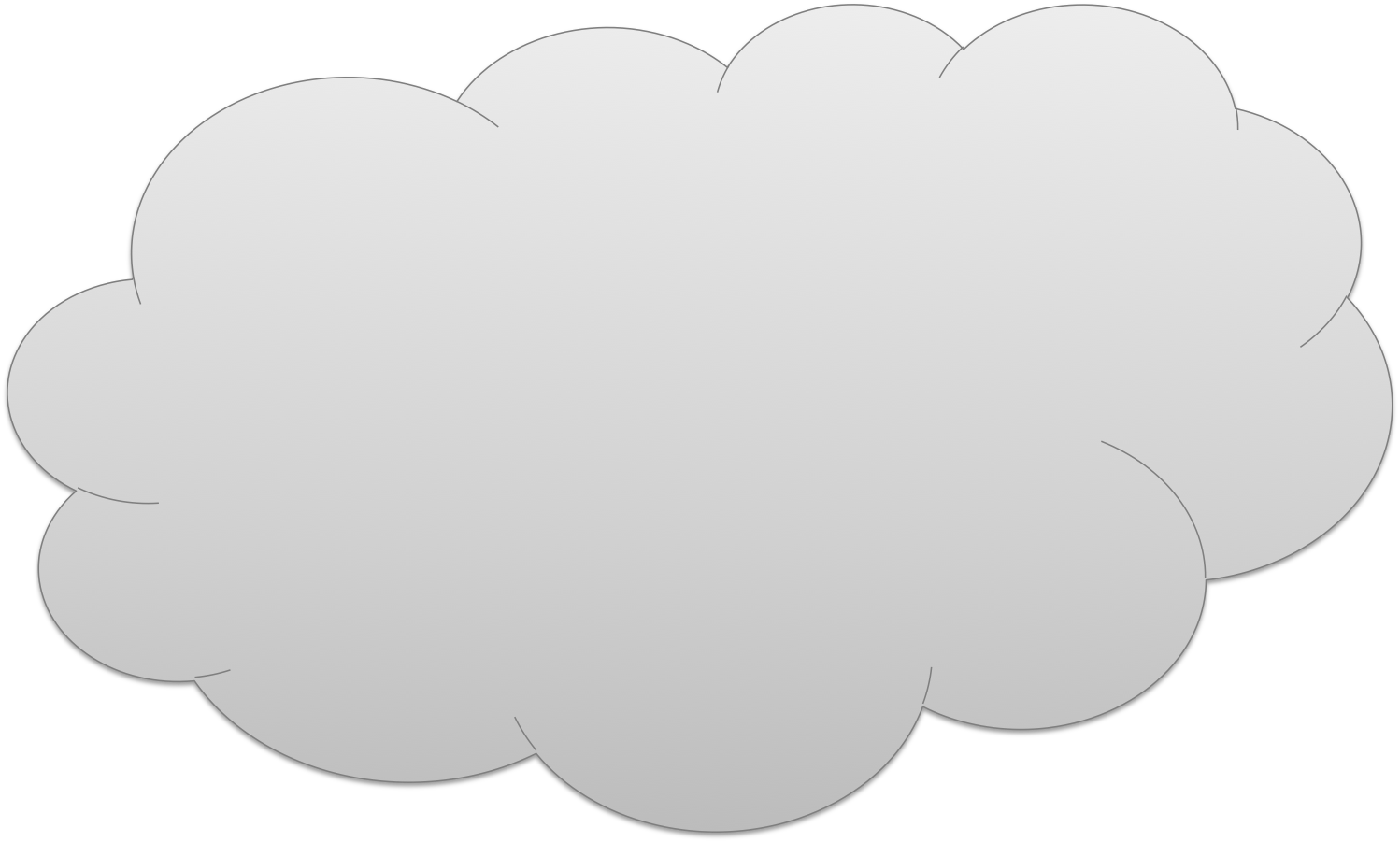 2
1
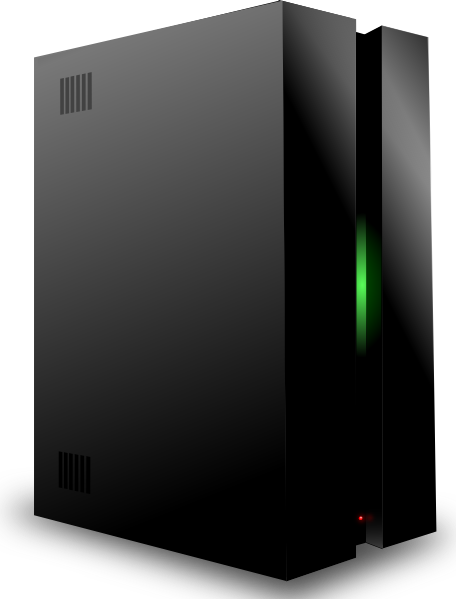 3
IP = 10.0.0.3
dstip = 10.0.0.2  fwd(2)
dstip = 10.0.0.3  fwd(3)
*                 fwd(1)
srcip = 5.6.7.8   count
Counts but doesn’t forward
Forwards but doesn’t count
dstip = 10.0.0.2  fwd(2)
dstip = 10.0.0.3  fwd(3)
*                 fwd(1)
Combined rules installed on switch?
srcip = 5.6.7.8   count
39
[Speaker Notes: From ICFP’11 and POPL’12]
Requires a Cross Product [ICFP’11, POPL’12]
Monitor
Route
dstip = 10.0.0.2  fwd(2)
dstip = 10.0.0.3  fwd(3)
*                 fwd(1)
srcip = 5.6.7.8  count
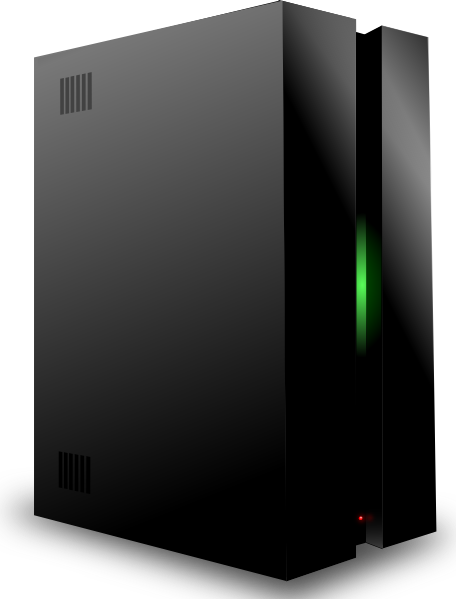 IP = 10.0.0.2
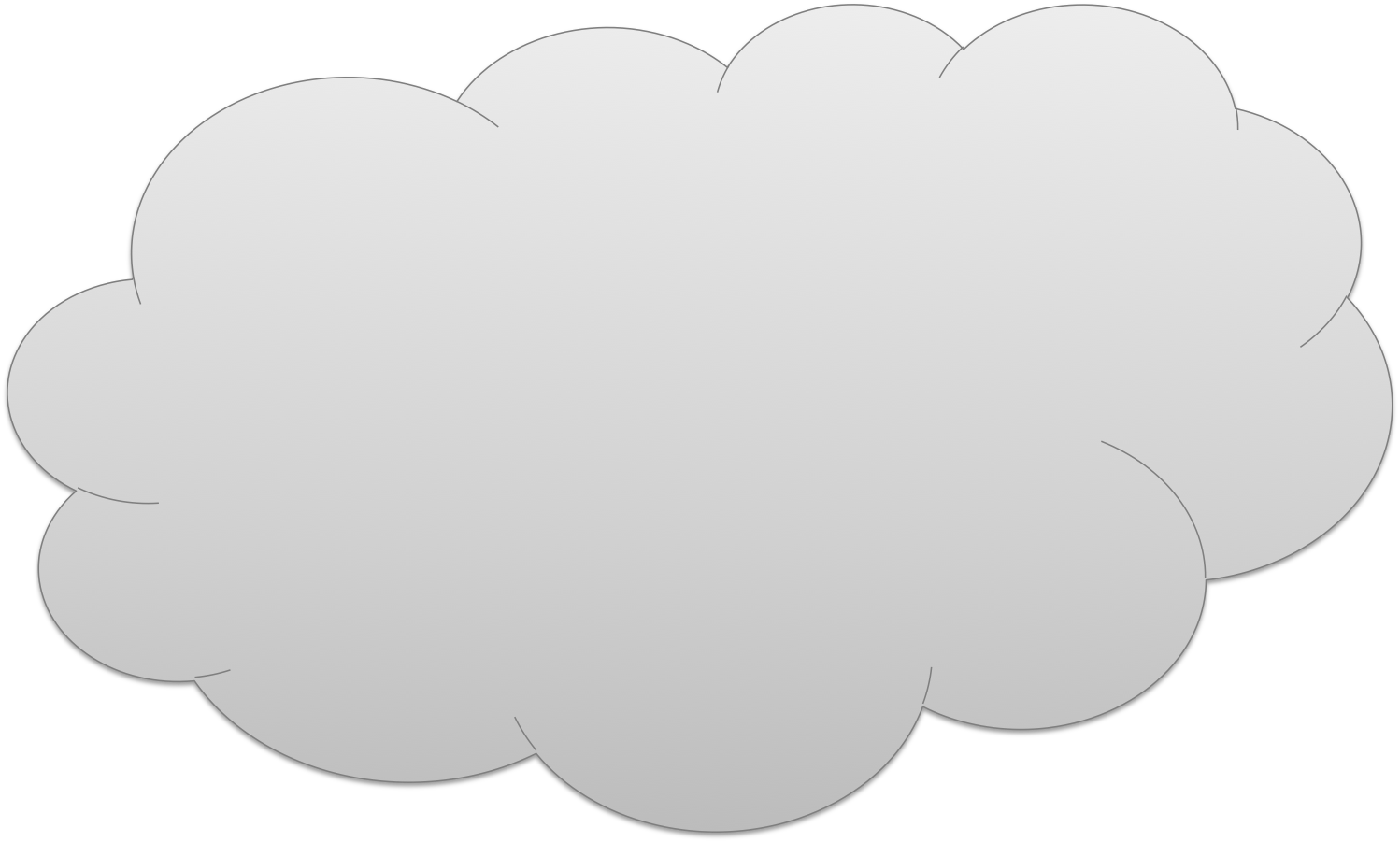 2
1
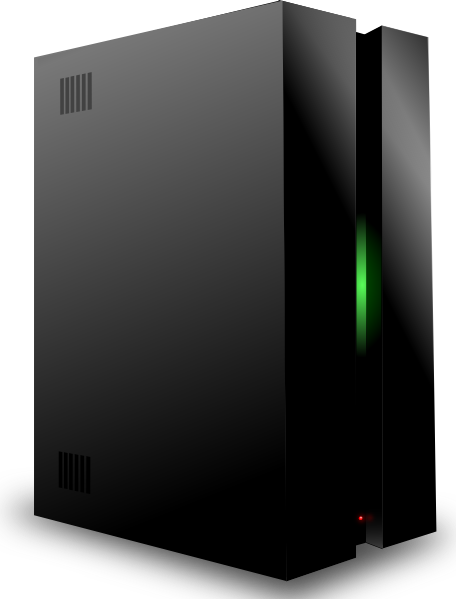 3
IP = 10.0.0.3
srcip = 5.6.7.8 , dstip = 10.0.0.2  fwd(2) , count
srcip = 5.6.7.8 , dstip = 10.0.0.3  fwd(3) , count
srcip = 5.6.7.8                     fwd(1) , count
                  dstip = 10.0.0.2  fwd(2)      
                  dstip = 10.0.0.3  fwd(3)
                  *                 fwd(1)
40
[Speaker Notes: From ICFP’11 and POPL’12]
Policy Functions Enable Compositional Operators
Parallel ‘+’:	Do both C1 and C2 simultaneously
      
Sequential ‘>>’:	First do C1 and then do C2
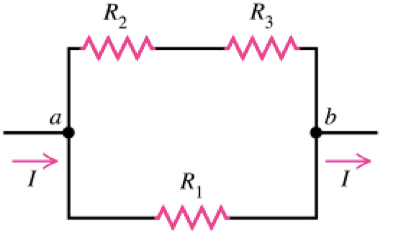 41
Example: Sequential Composition
To first apply access control and then flood
access_control() >> flood()

Two totally independent policies
Combined w/o any change to either
42
[Speaker Notes: access_control.py]
Easily Define New Policies
E.g., the ‘if_’ policy

def if_(F,P1,P2): 
	return (F >> P1) + (~F >> P2)
43
Or flood
xfwd(a) = ~match(inport=a) >> fwd(a)

flood = 
  parallel([match(switch=sw) >>
            parallel(map(xfwd,ports))
            for sw,ports in MST])

Portable: compiler chooses whether to implement using OpenFlow ‘flood’ or ‘forward’
44
Programmer Wishlist
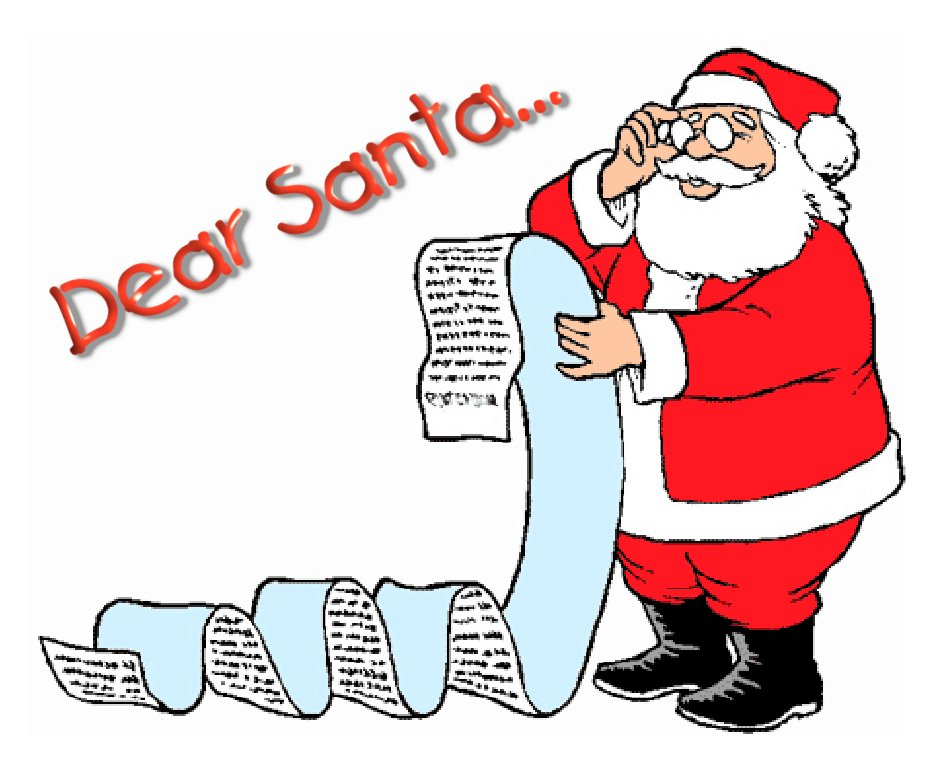 Encode policy concisely
Write portable code
Specify traffic of interest
Compose code from independent modules 
Query network state
Modify policy dynamically
45
Querying In OpenFlow
Pre-install rules at the needed granularity             (so byte/packet counters are available)
Issue queries to poll these counters
Parse the responses when they arrive
Combine counter values from multiple rules
Keep track of any packets sent to controller
46
Queries in Pyretic
Just a special type of policy
Forwarding to a “bucket”
q = packets(limit=1,group_by=['srcip'])
Used like any other (>>, +)
w/ Callback function registration
q.register_callback(printer)
47
Example: Monitor
q = count_bytes(interval=1)
q.register_callback(printer)
monitor = match(srcip='10.0.0.1') >> q
48
Query Policy Library
49
Recall OpenFlow ToyBalance Route Monitor
50
In Pyretic
A
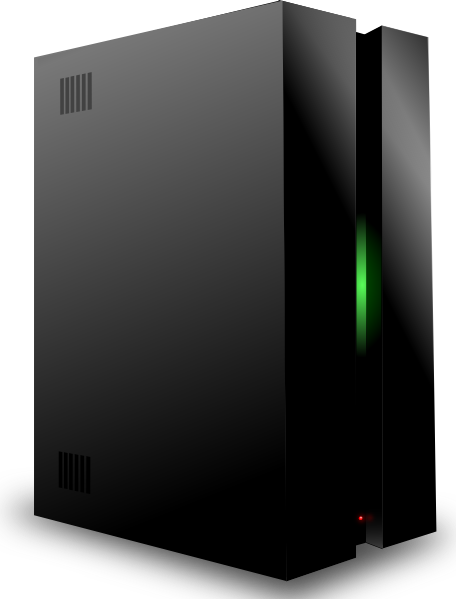 0*
2
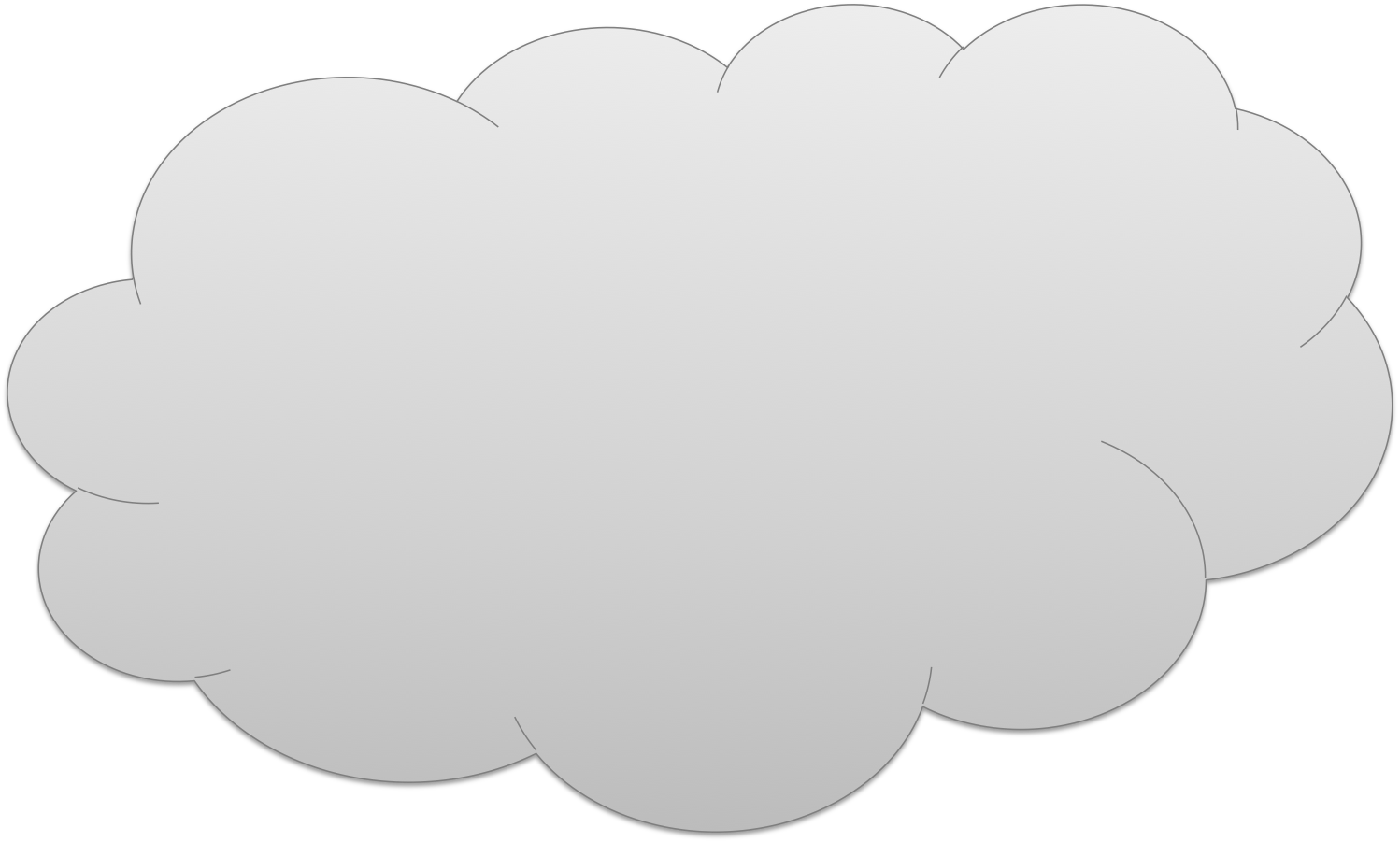 1
3
B
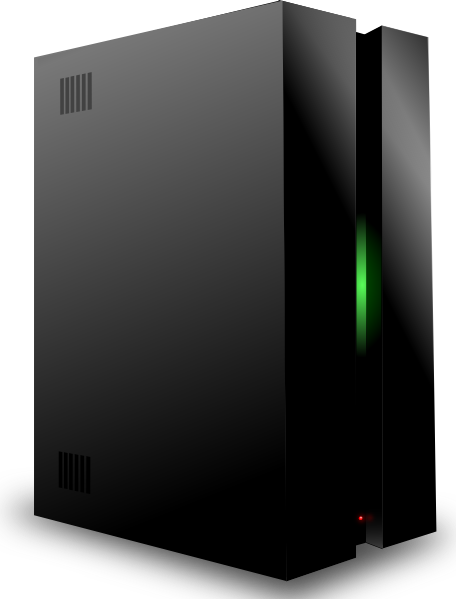 1*
balance = 
  (match(srcip=0*,dstip=P) >> modify(dstip=A)) +    
  (match(srcip=1*,dstip=P) >> modify(dstip=B)) + 
  (~match(        dstip=P) >> identity)         

route = 
  (match(dstip=A) >> fwd(2)) + 
  (match(dstip=B) >> fwd(3)) + 
  (~(match(dstip=A) | match(dstip=B)) >> fwd(1))

b = count_bytes(interval=1)
b.register_callback(print)
monitor = match(srcip=X) >> b 

mlb = (balance >> route) + monitor
51
[Speaker Notes: Which let’s us finish our first example, the monitoring load balancer.
We’ve already written the route and monitor modules
The balance module is similar to the OpenFlow version we saw previously, but with a third case for packets not destined to P
To these we apply the identity policy, so such packets are passed through to the next module unchanged.

With these three modules, completing the monitoring load balancer takes one quick line
Balance then forward, and do monitoring in parallel 
This is significantly more elegant, modifiable, and reusable than writing the corresponding app in any controller platform.]
Compared to
install_flowmod(5,srcip=X &  dstip=P,[mod(dstip=A),	fwd(2)])
install_flowmod(4,srcip=0* & dstip=P,[mod(dstip=A),	fwd(2)])
install_flowmod(4,srcip=1* & dstip=P,[mod(dstip=B),	fwd(3)])
install_flowmod(4,srcip=X & dstip=A ,[                      	fwd(2)])
install_flowmod(4,srcip=X &  dstip=B,[                     	fwd(3)])
install_flowmod(3,                  dstip=A,[                    	fwd(2)])
install_flowmod(3,				dstip=B,[					fwd(3)])
install_flowmod(2,srcip=X   			  ,[					fwd(1)])
install_flowmod(1,*						  ,[					fwd(3)])
52
Programmer Wishlist
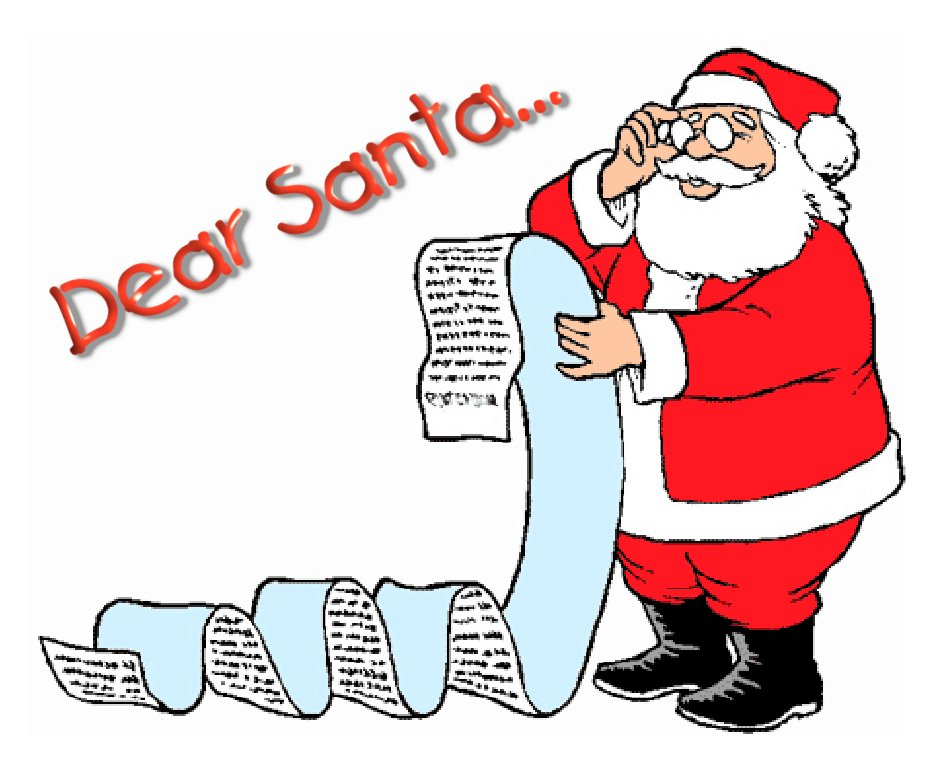 Encode policy concisely
Write portable code
Specify traffic of interest
Compose code from independent modules 
Query network state
Modify policy dynamically
53
Functions Support Dynamism
Dynamic policies are also functions of time
Value at current moment in self.policy
Reassigning updates dynamic policy
Can be driven by queries
54
Example: MAC-Learning
New Type of Dynamic Policy
class learn(DynamicPolicy): 
  def init(self):
    q = packets(limit=1,[’srcmac’,’switch’]) 
    q.register_callback(update) 
    self.policy = flood() + q 

  def update(self,pkt): 
    self.policy = if_(match(dstmac=pkt[’srcmac’],    
                            switch=pkt[’switch’]),  
                      fwd(pkt[’inport’]),                                   
                      self.policy)
First packet with unique
srcmac, switch
Defined momentarily
and query
Otherwise, policy unchanged
Update current val
to flood
Initialize current
value of time series
If newly learned MAC
Forward directly to
learned port
55
[Speaker Notes: I’ll demonstrate this in the context of a MAC-Learning module

For those of you who aren’t familiar MAC-Learning logic works by initially flooding all received packets.
as mappings between ports and MAC addresses are learnt by each switch, that switch switches from flooding to unicasting

We start by declaring a new standard Python class which will encapsulate our time series object
We then initialize the object by creating a bucket which for each switch will callback when a new srcmac is seen
We register an update function with that bucket
And initialize the current value of the time-series to flood all packets

The update function simply takes the previous value the time-series produces a new one that replaces a flood with a unicast.
All-in-all pretty compact, yet very flexible.]
Dynamic Policies
Can also be driven by external events!
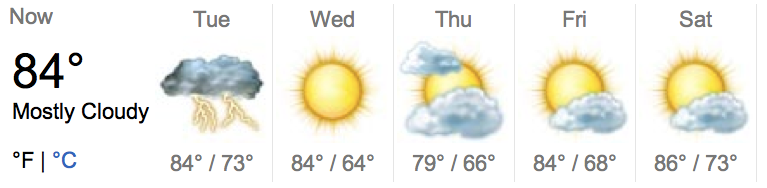 56
Example: UI Firewall
def __init__(self):
  print "initializing firewall"
  self.firewall = {}
  ...
  self.ui = threading.Thread(
              target=self.ui_loop)
  self.ui.daemon = True
  self.ui.start()
def AddRule (self, mac1, mac2):
 if (mac2,mac1) in self.firewall:
           return
 self.firewall[(mac1,mac2)]=True
 self.update_policy()
def update_policy (self):
   self.policy = ~union([(match(srcmac=mac1) &
                          match(dstmac=mac2)) |
                         (match(dstmac=mac1) &
                          match(srcmac=mac2))
                         for (mac1,mac2)
                         in self.firewall.keys()])
57
Programmer Wishlist
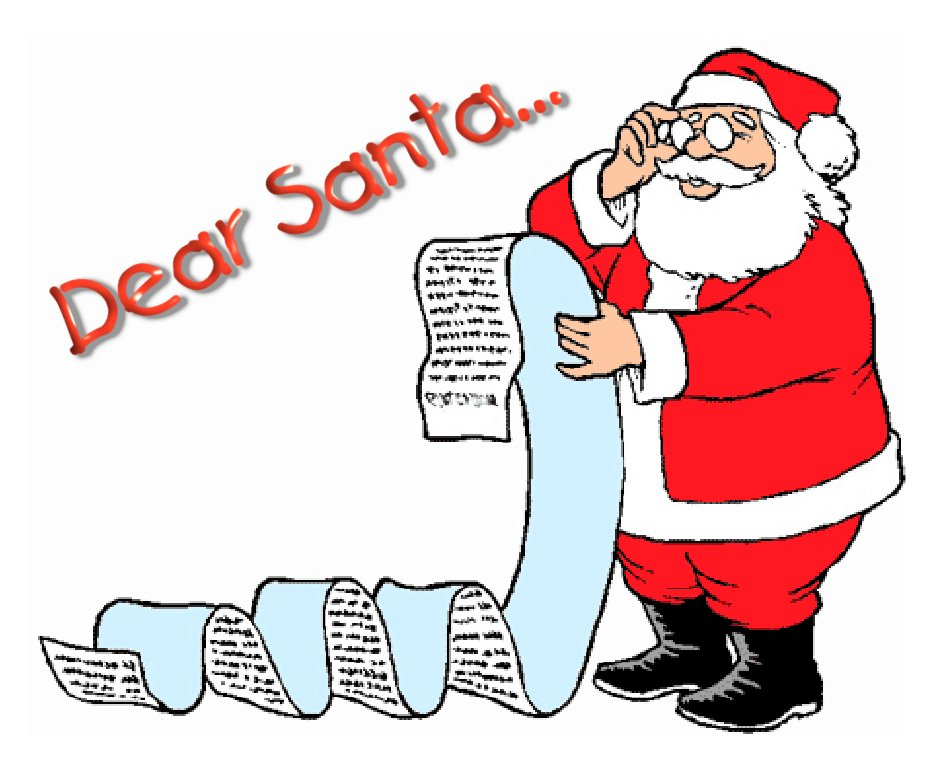 Encode policy concisely
Write portable code
Specify traffic of interest
Compose code from independent modules 
Query network state
Modify policy dynamically
58
Pyretic Platform
59
Platform Architecture
Controller
Main
App 1
App 2
Pyretic Runtime
Process 1
Pyretic Backend
Serialized Messages (TCP socket)
OF Controller Client
Process 2
OF Controller Platform
OpenFlow Messages
Switches
Modes of Operation
Interpreted (on controller)
Fallback when rules haven’t been installed
Good for debugging
Reactive
Rules installed in response to packets seen
Fallback when proactive isn’t feasible
Various flavors and optimizations
Proactive
Analyze policy and push rules
Computation can be an issue
Currently nuclear and simple incremental
61
Runtime Architecture (in Progress)
HA &
Scale Out
Query
Mgmt
Interpreter, QoS, ACL, Topo
Classifier Generation
Incrementalization
Consistent Update
Flow Table Cache Management
Also in Progress
New features
Policy access controls
 QoS operators
Enhanced querying library
Applications
Incorporation of RADIUS & DHCP services 
Wide-area traffic-management solutions for ISPs at SDN-enabled Internet Exchange Points.
63
Don’t Just Take Our Word
2013 NSDI Community Award Winner
Featured in Coursera SDN MOOC          (~50K students, over 1K did assignments)
Georgia Tech Resonance Reimplementation
Approximately one programmer-day 
Six-fold reduction in code size (prev in NOX)
Short expressions replaced complex code
Matching packets 
Modifying and injecting packets 
Constructing and installing OpenFlow rules
Added new features too complex for NOX
64
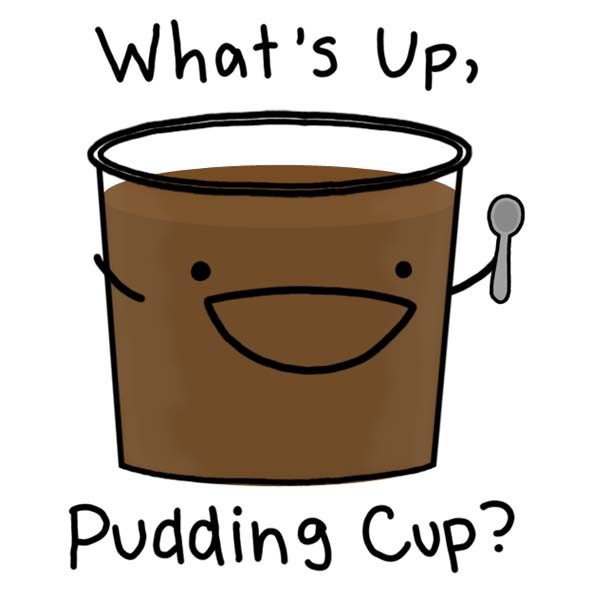 Test It Out Yourself
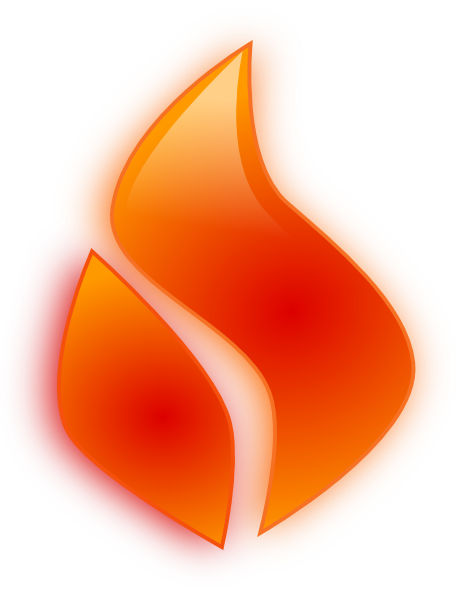 www.frenetic-lang.org/pyretic
65